Translation in the English Classroom
The aim of the activity is  to help you to become aware of the uses of Google Translate and its impact in conveying a message.
kerfuffle /kəˈfʌfəl/
 ragamuffin /ˈraɡəmʌfɪn/
 whippersnapper /ˈwɪpəsnapə/
 gobbledygook /ˈɡɒbəldɪˌɡuːk/
 cacophony /kəˈkɒfəni/
 gibberish /ˈdʒɪbərɪʃ/
Do you know the meaning of these funny words?Write your guesses on the next slide
I think kerfuffle means… It sounds like a  …
My guesses
What do you do when you find an odd word in a text? Do you ever use a translate tool? If so, which one?
When I find an odd Word in a text I  …
Your answers
Dear preschool teachers,Bulletin boards are an essential element of the classroom since they are used to display new material, or  the learners’ work. Bulletin boards can be colorful and attractive, and teachers profit from them by posting whimsical and catchy messages for their students.
Look at these wonderful examples!
Do you think they can be effective in your classroom?
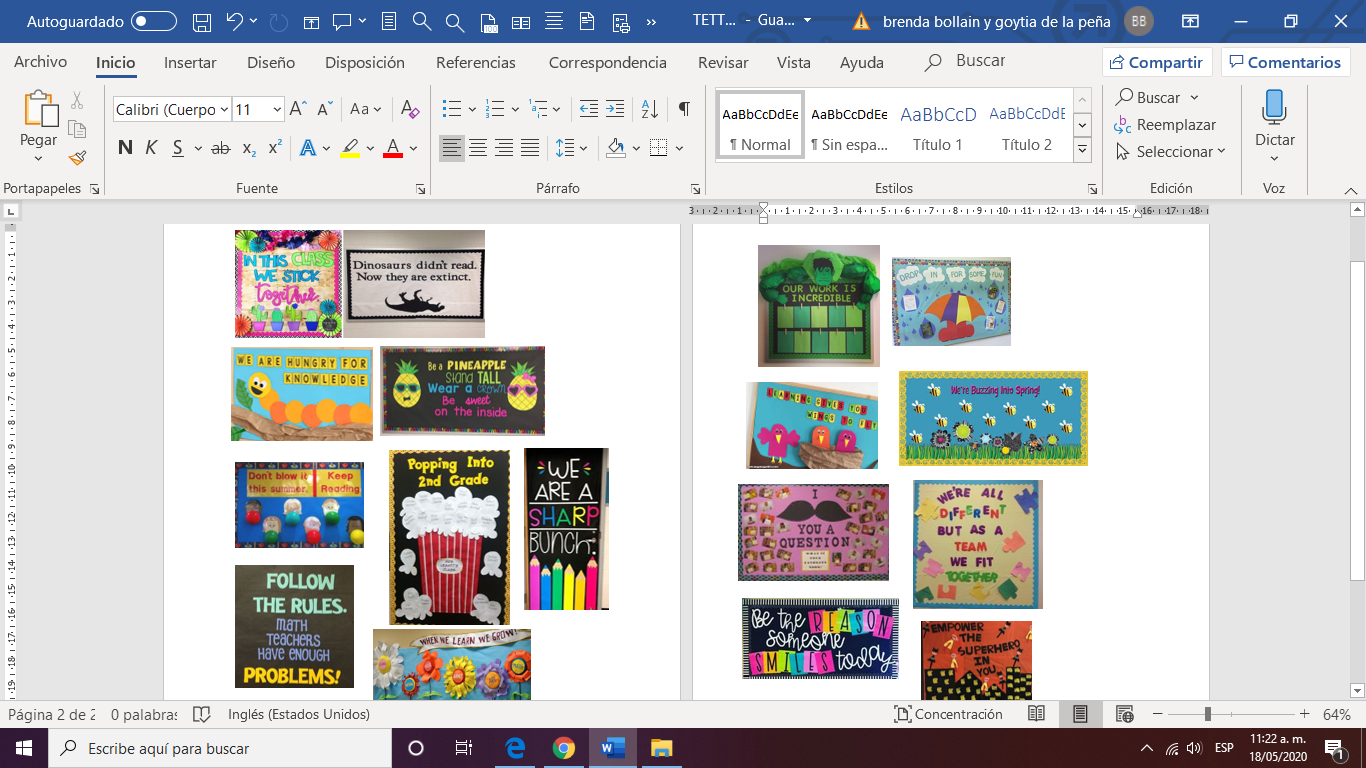 Retrieved from https://www.pinterest.com/lindakamp/bulletin-board-ideas/
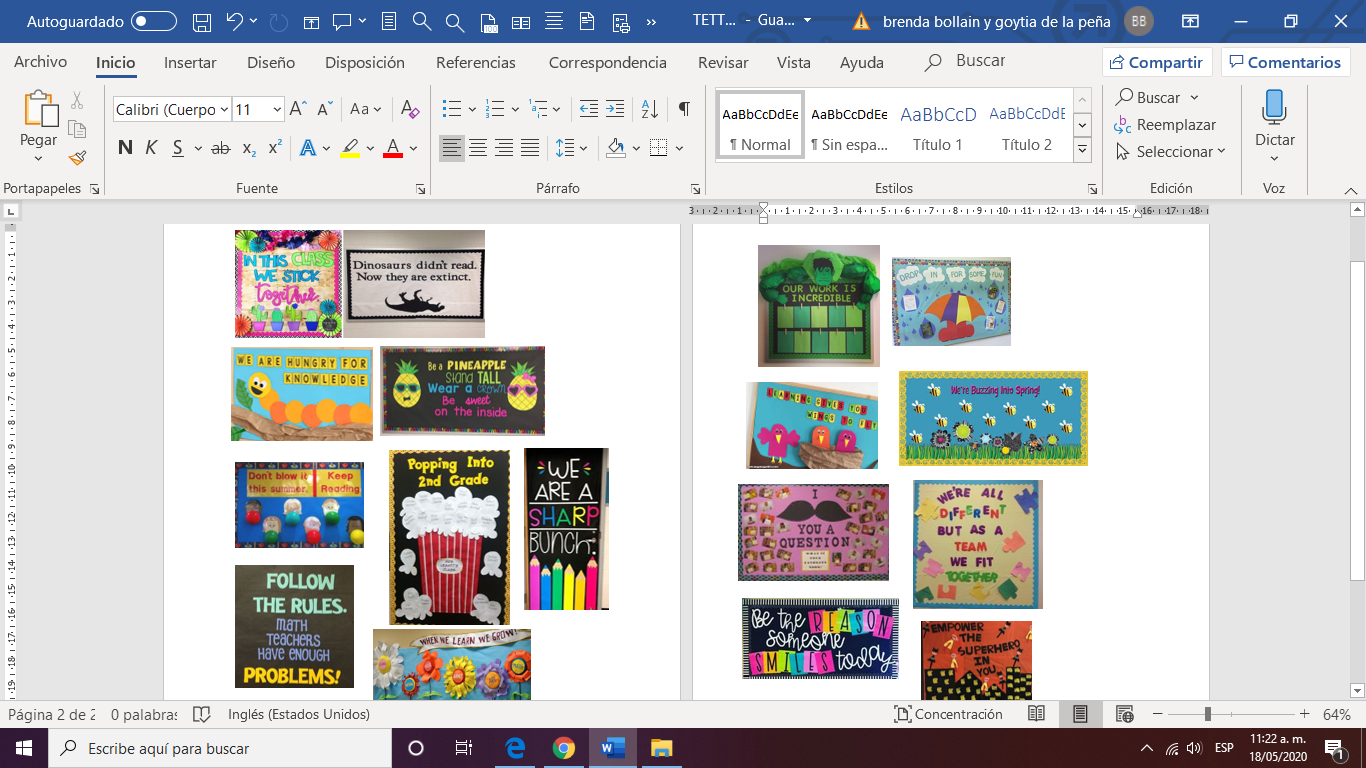 Retrieved from https://www.pinterest.com/lindakamp/bulletin-board-ideas/
Step 1: Write your translation  as you understand each message
Your answers
Step 2: use Google translate for each message
Your findings!
Step 3: use Google translate to translate YOUR  messages into English again!
Your findings!
What was the most surprising finding in this experiment?
Your flabbergasted findings here!
Which messages could be translated literally without losing their meaning?                                AndWhich ones  did not convey the same meaning when translated?
Reflection:Why do you think this happened?
Fernández-Guerra (2014)   states that inverse translation is always more difficult though it has proven to be useful in foreign language learning (FL)  as it helps to “improve learners’ communicative competence focusing on the style, nuances, and subtleties of the FL” (p. 155).
Newmark (1988) posits that when translating, attention should be placed in the naturalness of the message. The natural usage is grammatical as well as lexical, and it is comprised of a variety of idioms, styles[…].
Fernández-Guerra, A. (2014). The usefulness of translation in foreign language learning: Students’ attitudes. International Journal of English Language & Translation Studies, 2(1), 156-170. 
Newmark, P. (1988). A textbook of translation. Hertfordshire, UK: Prentice Hall.
References
Final taskProject
You will prepare a short presentation  about your views regarding translation in the English classroom.
Propose arguments and counterarguments  for the use of Translation and translation tools in the English classroom.
Why you belive it would be useful and effective and how it would prevent learning the language.
Instructions:Make a 3-minutes-video presenting your rationaleUpload the link to your video in the activity        in escuela en red.Paste the link to your video in this powerpoint presentation for your evidence portfolio
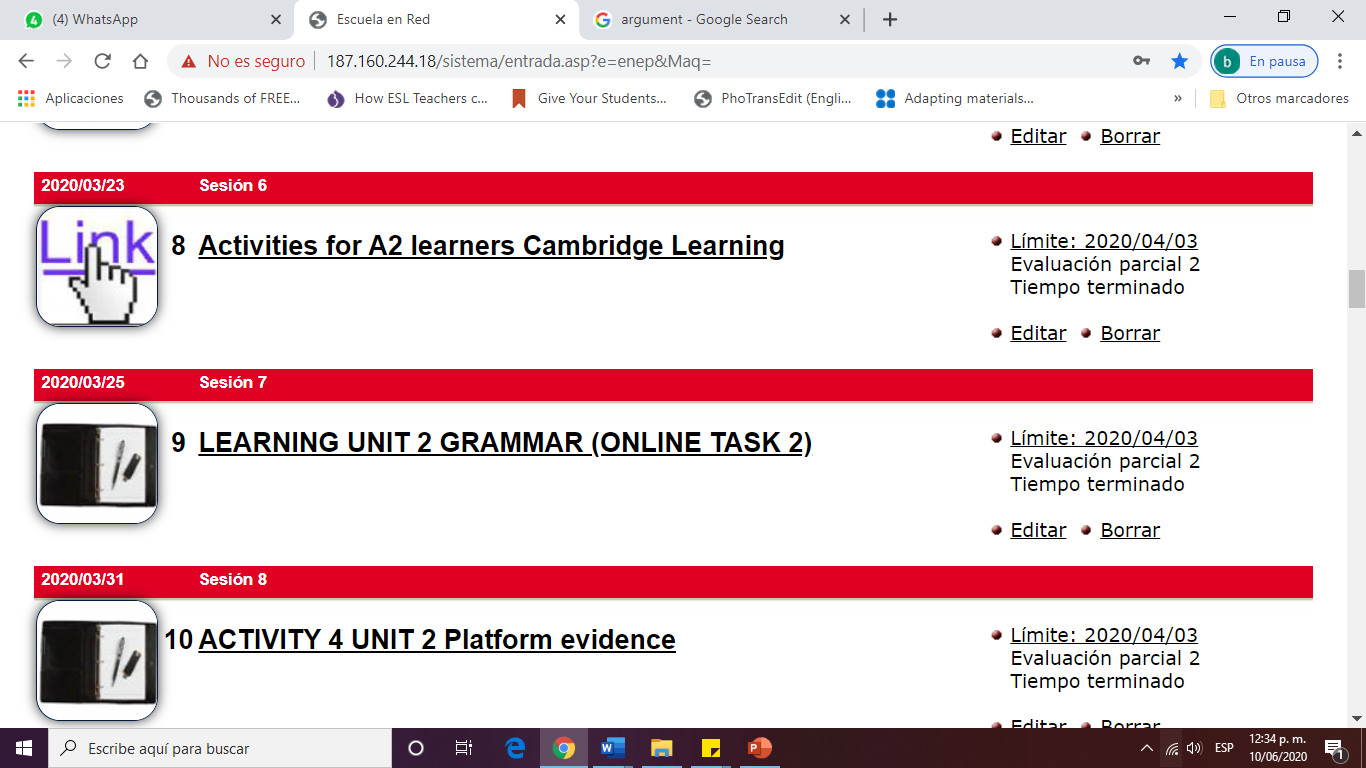